Management of diabetic patients undergoing elective surgery
Helen Williams (ST6 Anaesthetics)
Simon Lewis (Consultant Anaesthetists)
Diabetic patients undergoing surgery
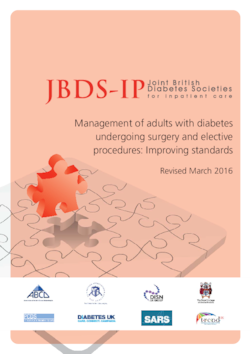 Diabetic patients have greater complication rates, mortality rates and length of stay

Diabetic management should be optimised (HbA1c < 69 mmol/mol)
 
Elective surgery should be delayed if it is ≥ 69 mmol/mol while control is improved

Refer back to GP
Pre-operative assessment clinic
17,300 patients/year
1364 diabetic patients/year (8%)
1068 (78%) HbA1c  ≤69 mmol/mol
- Median 49 (IQR 13)
288 (21%) HbA1c >69 mmol/mol
- Median 79 (IQR 19)
Patients with HbA1c ≥69
Diabetic patients with HbA1c >69mmol/mol
288 (21%) patients
96 (33%) had surgery delayed
36(38%) had surgery
89% improved control
    11%  emergency surgery
60 (62%) still waiting  for surgery
Waiting times for surgery